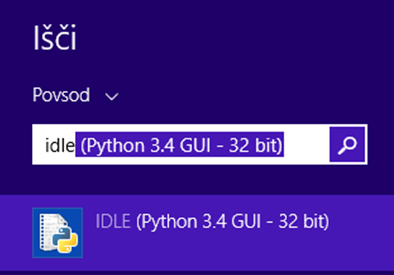 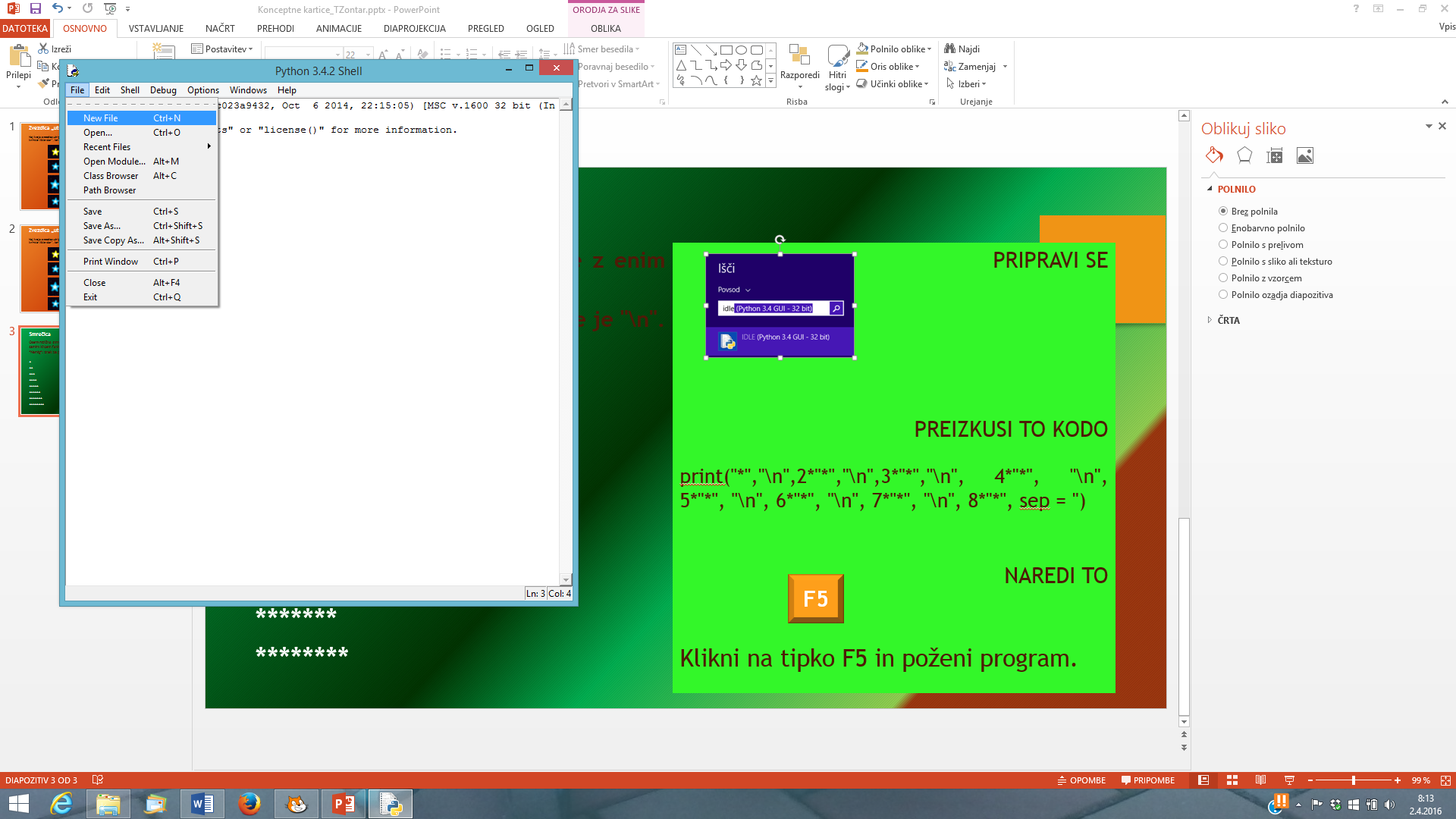 F5